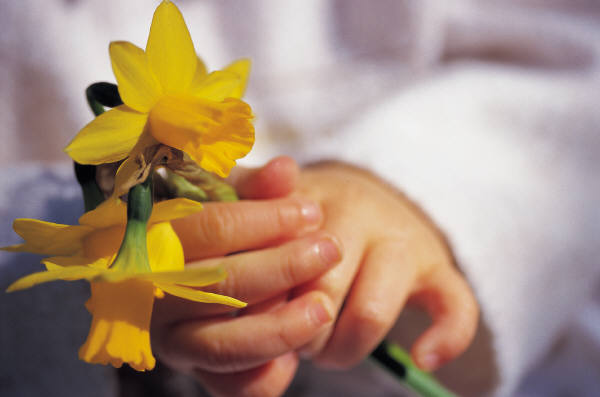 General suggestions about composition writing
In ‘First Certificate in English Course’ by Ona Low
Before writing
♦ Understanding the question
♦ Obeying the instructions
♦ Preparing and planning. 
  a) Spend some minutes thinking about what you are going to write about. Write your   ideas in topic form.
   b) Plan your writing carefully. Your ideas must follow each other logically. Decide on   the subject of each paragraph before you begin writing.
While writing
Simple ideas
	 Your knowledge of English is growing but is still not wide and you have to put your  ideas in this language. 
	  Possibly you can use your own language to express interesting ideas but you still have not enough English to deal with these ideas as you would like to.
	  As a result you have to use simple vocabulary, simple sentence constructions and simple expressions.
You Should



Keep sentences short, use word groups you have already learned     and forms you know are natural everyday English expressions.
Never translate from your own language:
		
		 When writing in English it is very important to think in English. 


Translation from your own language only encourages mistakes and also unnatural English.
After writing
Reading through
	  Read very carefully through what you have written, sentence by sentence. Look for mistakes of all kinds, especially the following:
	 a)  Agreement of subject and verb
	 b)  Verb tenses
    c)  The articles ‘the’ and ‘a’
    d)  Grammatical and sentence constructions
    e)  Word order
    f) Complete sentences: subject, verb and objects: (direct, indirect, manner, place, time)
    g) Punctuation
Learning from Corrections
Studying the corrections written on a piece of paper by your teacher is one of the most  useful parts of language learning. After all, the things corrected are those you still     have to learn.
 Copy out each word or expression where there is a mistake and …
Try not to make the same mistake twice. 

	Be sure, you are not wasting your time. You are saving it!
Here is an example of the very simple English you should start with.
In about 80 words describe your journey to school or work each day
My office is in the suburbs of Lisbon, about five kilometres from the centre. I leave home just before half-past seven in the morning. I walk to the nearest bus stop. Usually I wait there for two or three minutes. When I get off the bus, I have to walk for about five minutes. I go into the building and go by lift to the fourth floor where my office is. I arrive just before eight o’clock.
                                                                                                                     						(77 words)
Ficha Técnica

Realização: Mediateca Escolar
Coordenadora do Projeto:  Gina Rodrigues
Equipa do Projeto : Gina Rodrigues, Mª José Rodrigues e Rosa Albuquerque
2010/2011
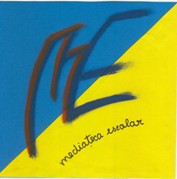 ES com 3º Ciclo do EB de Matias Aires
11
Mediateca Escolar – Projecto Bons Métodos, Bons Resultados